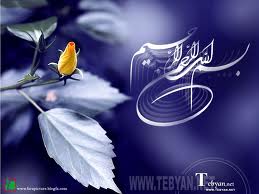 خود مراقبتی
تعریف ساده: مراقبت از خود.

انجام کارهای روزمره هر چند کوچک ولی موثر در حفظ سلامتی و شادابی  برای داشتن زندگی بهتر و سالم تر

خودمراقبتی شامل اقداماتی است آموختنی، آگاهانه و هدفمند که هر فردی برای خود  و خانواده و دیگران انجام  می دهد تا سالم بماند.
انواع خود مراقبتی
خود مراقبتی فردی:
هدف : تربيت يك نفر سفير سلامت به ازاي هرخانوار است. 
سفير سلامت عضوي از اعضاي خانواده است كه حداقل 8 كلاس سواد دارد و به صورت داوطلبانه، مسووليت انتقال مطالب آموخته شده در حوزه سلامت و مراقبت فعال از سلامت خود و اعضاي خانواده و جامعه را بر عهده دارد. 
براي هر خانواري كه فاقد عضو واجد شرايط باشد، سفير سلامت افتخاري تربيت خواهد شد .(سفير سلامت افتخاري، فردي است كه علاوه بر خانوار خود، حداكثر 5 خانوار بدون سفير سلامت را تحت پوشش قرار مي‌دهد).
خود مراقبتی سازمانی:
هدف :ايجاد محيط كار سالم از طريق اجراي برنامه­ها و خط مشی‌های ارتقای سلامت در محل کار، خلق محيط فيزيكي و فرهنگ حمايتي و تشويق شیوه­ زندگی سالم با همکاری کارکنان و كارفرمايان است.
خودمراقبتي اجتماعي
هدف : توانمندسازي جوامع مختلف براي توسعه محيط‌هاي سالم است. براي تحقق اين هدف، شوراهاي شهري و روستايي و شوراياري‌ها مي‌توانند نقش مهمي در جلب مشاركت اجتماع براي كنترل بر عوامل تعيين كننده سلامت داشته باشند.
گروه های خودیار:
هدف: توسعه روابط بين فردي مثبت، همدلي و حمایت عاطفی از طریق به اشتراک گذاشتن تجربیات، اطلاعات و راه‌های مقابله با مشکل مشترک با ساير افراد عضو گروه خوديار است. به همين منظور سفيران سلامت به صورت داوطلبانه مي‌توانند براساس نياز خود يا اعضاي خانواده، عضو گروه خوديار شوند.
7
خودمراقبتی 
سازمانی و مدارس حامی سلامت
8
مزایا و منافع برنامه ارتقاي سلامت درمحل کار برای کارکنان و دانش آموزان
افزایش میزان آگاهی و دانش سلامت
افزایش سلامت و رفاه جسمی و روانی
افزایش رضایت شغلی و روحیه کاري
و از همه مهمتر: اتخاذ شیوه زندگی سالم تر
9
برنامه های ارتقاي سامت در مدرسه بر کدام یک از حیطه های سلامت متمرکز هستند؟
تغذیهفعالیت فیزیکیمدیریت استرسترک سیگاربهداشت محیط ایمنی
10
مراحل کار در خودمراقبتی سازمانی( انتظارات از سفیر سلامت سازمان) :
1- تشكيل شوراي ارتقاي سلامت
2- برگزاري كارگاه برنامه‌ريزي عملياتي مشاركتي براي اعضاي شورا
3- تدوين برنامه عملياتي توسط شورا 
4- اجراي برنامه‌هاي ارتقاي سلامت تدوين شده در مدرسه
5- پايش و ارزشيابي برنامه توسط شورا
اعضاي شوراي ارتقاي سلامت در مدرسه
مدير / معاون اجرايي مدرسه
مربي/ رابط بهداشت مدرسه
مراقب پرورشي مدرسه
نمايندگان معلمين مدرسه
نمايندگان دانش‌آموزان
نماينده شوراهاي محلي
نماينده انجمن اوليا و مربيان
مسوول بوفه و تهيه و توزيع مواد غذايي
وظايف شورا شامل موارد زير است:
عضويت در پورتال ملي خودمراقبتي
برگزاری منظم جلسات (حداقل هر سه ماه يك‌بار)
تعهد در اجراي مصوبات 
همكاري در جهت برگزاري جلسات آموزشي خودمراقبتي براي كاركنان
تدوين و اجراي برنامه عملياتي
ثبت برنامه عملياتي در پورتال خودمراقبتي
درگیر كردن کارکنان در اجرا و توسعه برنامه
ارزشيابي داخلي (هر شش ماه ) و بازنگري برنامه
اصلاح/ تغيير خط مشي‌هاي سازمان به منظور داشتن محيط كار سالم
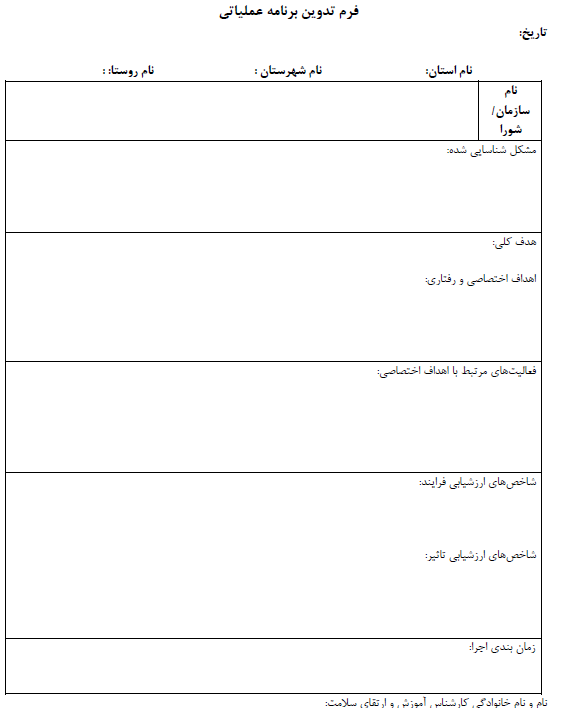 14
10 گام برای اجرای برنامه ارتقای سلامت در محل کار و مدرسه
15
16
گام اول:حمایت مدیریت را جلب کنید:
جلب حمایت مدیریت برای اطمینان از این مساله است که برنامه شما توسط سازما ن شما حمایت و پشتیبانی شده و تخصیص منابع مالی و انسانی لازم به طور مناسب و صحیح انجام یافته است.

زمانی که مدیران به طور کامل برنامه را بپذیرند و در مورد آن با سایرین رایزنی کنند، کارکنان به احتمال بیشتري رویه مشابهی را در همراهی با برنامه پیش خواهند گرفت.
17
چگونه تعهد و حمایت مدیریت را در اجرای برنامه ارتقاي سلامت در محل کار جلب کنیم؟
بیان دلایلی در مورد منافع اجرای برنامه (مثلا فعالیت فیزیکی و تغذیه مناسب ) برای کارمندان و دانش آموزان

بیان هزینه های خاصی که به دلیل نداشتن فعالیت بدنی و تغذیه نامناسب به مدرسه تحمیل می شود)

بیان طرح کلي از برنامه شامل اهداف اختصاصی و رفتاری برنامه و مثال هایی از برخی فعالیت ها که ممکن است انجام شوند.

بیان منابع تخمین زده شده که برای سازماندهی برنامه پیامدهای کلی پیش بینی شده

بیان مثالهایی از سایر مدارس موفق و یا  مطالعات موردی که بیانگر اهمیت موضوع  باشد.
18
گام دوم: خلاصه خط مشی برنامه را معرفی و نیازها را شناسایي کنید.
نیازهای بهداشتی مدرسه تان را شناسایی کنید برای این کار از بحث های گروهی متمرکز با همکاران  ، مطالعات پیمایشی ، انجام ارزیابی محیطی در مدرسه، روش مشاهده و بررسی  و یا آمارهای موجود استفاده کنید.
نکته :
مشکل بهداشتی را انتخاب کنید که با توجه به امکانات موجود مدرسه قابل حل باشد.
اگر چند مشکل دارید با توجه به امکانات و سهولت اجرا و مقبولیت آن یکی را انتخاب کنید.
مثال1: پایین سطح بهداشت فعالیت بدنی دانش آموزان 
مثال 2:عرضه مواد غذایی غیر بهداشتی در بوفه تغذیه دانش آموزان
19
برای تعیین نیازها چه سوالاتی در بحث گروهي متمرکز  پرسیده می شود:
دوست دارید در انجام چه نوع فعالیتهایي مشارکت کنید؟

دوست دارید مدرسه شما بر چه حیطه هایی از سلامت تمرکز نماید؟ به طور مثال کنترل وزن دانش آموزان، مدیریت استرس، تغذیه دانش آموزان. 

دوست دارید فعالیتها در چه زماني انجام شوند؟ مثلا در زمان زنگ تفریح، درزمان برگزاری کلاسهای درس، کلاسهای فوق برنامه و یا در زمان عدم حضور معلمان و یا زنگ ورزش.

بزر گترین چالشهایی که براي مشارکت در فعالیتها در مدرسه با آ نها مواجه می شوید کدامند؟
20
گام سوم: حمایت کارکنان و یا دانش آموزان  را جلب و مسئوولیتهای افراد  در برنامه را تعیین کنید.
برای کسب حمایت کارکنان و دانش آموزان ، مهم است که آنها منافع و مزایای برنامه را درک کنند. 

تعیین مسوولیتهای افراد در برنامه با شناسایي طرفداران و حامیان برنامه
21
گام چهارم: اهداف کلی، اختصاصی و رفتاری برنامه را تعیین کنید.
بر اساس مشکل انتخاب شده  هدف کلی انتخاب بنویسید:
نمونه هایی از اهداف کلی:
تغذیه: دانمش آموزان به انواع مختلفی از غذاهای سالم در بوفه مدارس دسترسی داشته باشند.
فعالیت فیزیکی: کارکنان از تشویق و حمایت لازم براي استفاده از شیو ه های تردد فعال ( مثل پیاده روی) بین محل کار و منزل برخوردار باشند.
22
تعیین اهداف اختصاصی و رفتاری برنامه:
برای هر یک از اهداف کلی برنامه، باید حداقل یک هدف اختصاصی و رفتاری تعیین کنید. اهداف رفتاری باید SMART باشند.
23
نمونه هایی از اهداف اختصاصی و رفتاری:
مثال 1: حداقل 50 درصد مواد خوراکي در کلیه بوفه های مدارس مواد خوراکي، تا تاریخ ......، جزء مواد غذایی سالم باشند. 
گزینه هاي غذایی سالم، شامل نان و غلات سبوسدار، میوه، شیر  کم چرب، آب و نوشیدني هاي کم کالری هستند.

مثال 2: فعالیت فیزیکی: بر تعداد کارکنانی که از شیو ه های فعال تردد بین مدرسه و منزل استفاده می کنند در یک بازه زمانی 10 درصد افزوده شود.

مثال 3:  حداقل 50 درصد از دانش آموزان و یا  کارکنان یکبار در  روز در ساعت کاری به شیوه صحیح مسواک بزنند.

مثال 4: حداقل 40 در صد از دانش آموزان نوجوان آموزش های لازم در خصوص مضرات دخانیات و راههای ترک آن را در جریان 6 ماهه دوم سال  95 در مدرسه دریافت نمایند.
24
گام پنجم: فعالیتهای برنامه را تعیین و برنامه عملیاتی و بودجه را تهیه کنید.
فعالیتها می توانند ساده و ارزان مانند پیاده روی قبل از شروع ساعت درس باشند و یا نیاز به صرف زمان و پول قابل توجهی داشته باشند که از آن جمله می توان به برپایی تسهیلات انجام ورزش در مدرسه اشاره کرد.
25
نمونه هایی از فعالیت های ساده و ارزان معطوف به فعالیت های فیزیکی در  مدرسه
حمایت از انجام فعالیت بدني مانند حرکات کششی در ساعات میانی کلاس 
 پیاده روی کوتاه مدت 

تهیه نقشه مسیرهای پیاده روی نزدیک به مدرسه و ترویج استفاده از آن بین کارکنان
 
تشویق و حمایت از شیوه های تردد فعال مانند پیاده شدن از اتوبوس چند ایستگاه زودتر ازمقصد یا پارک کردن اتومبیل شخصی در محلی دورتر از محل کار

انجام پیاده روی گروهی دانش آموزان یا مربیان مدارس  در ساعت خاص
26
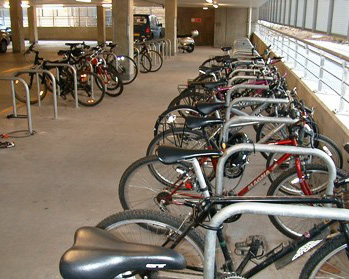 27
نمونه هایی از فعالیت های ساده و ارزان معطوف به فعالیت های فیزیکی در محیط کار
نصب تابلو در نزدیکی دکل برق و یا نصب تابلو احتمال سر خوردگی در پله ها 

فراهم کردن مسیرهاي دوچرخه سواري در محل هایی ایمن، راحت و قابل دسترس برای کارکنان و یا دانش آموزانی که تمایل دارند یا دوچرخه به مدرسه بیایند.

برقراری رابطه با مراکز ورزشی محلی برای اخذ تخفیف خدمات و عضویت کارکنان و دانش آموزان (مانند بلیط استخر و یا بدنسازی در دانش آموزان پسر) 


برگزاری مسابقه و رقابت بین کارکنان و دانش آموزانی که فعالیت فیزیکی بیشتری در طول یک ماه اخیر.
28
29
نمونه هایی از فعالیت های ساده و ارزان معطوف به فعالیت های فیزیکی در محیط کار
حمایت ازکارکنان و یا دانش آموزانی که در قالب تیم های سازمانی در پیاد ه روی و مسابقه  دو ، شرکت می کنند .

تشکیل تیم های ورزشی در مدرسه  برای مشارکت در فعالیت ها .

طراحی پرسش نامه فعالیت بدني برای تعیین علایق کارکنان و دانش آموزان درمورد گزینه هاي مختلف فعالیت بدني در مدرسه .

ارایه فعالیت های مرتبط با سلامت (دعوت از سخنرانان مهمان، برگزاری کلاس های آموزشی،..) 

شراکت و هماهنگی با فروشگا ههای محلی عرضه دوچرخه برای ارایه دوچرخه با نرخ تعاونی به کارکنان و یا انش آموزان
30
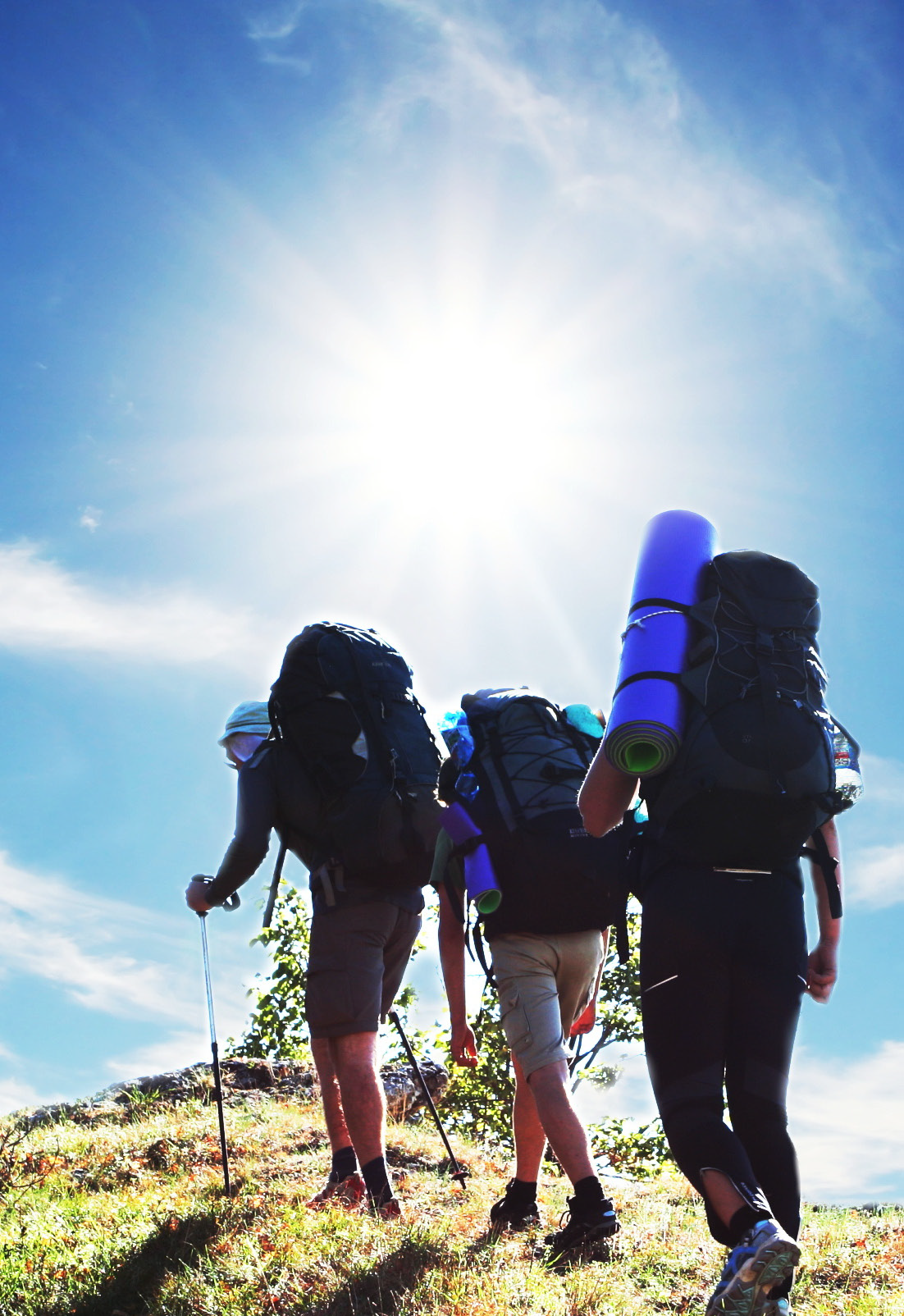 31
نمونه هایی از فعالیت های  با منابع بزرگ که معطوف به فعالیت های فیزیکی در محیط کار
تسهیل کسب حق عضویت دارای تخفیف، در مراکز بدنسازی محلی 

برپایی کلاس های نرمش در مدرسه در ساعاتی غیر از ساعت ورزش 

حضور فیزیولوژیست ورزشی در مدرسه برای انجام تست های ساده بدنسازی در دبیرستان های پسرانه

حضور متخصص ورزش در محل کار براي سخنرانی های منظم انگیزشی در خصوص نرمش و بدنسازی

حضور مربی بدنسازی براي هدایت گروه هاي پیاد ه روی آرام، تند و دو

تامین دوچرخه مورد نیاز کارکنان و دانش آموزان
32
نمونه هایی از فعالیت های ساده و ارزان با موضوع «تغذیه » در مدرسه
برقرای ارتباط با فروشندگان محلی( مانند غذای آماده و یا اغذیه فروشی ها) برای تحویل سفارشات غذایی کارکنان و دانش آموزان و تهیه میوه ها و سبزی هاي تازه مورد نیاز آ نها

فراهم کردن فضای محافظت شده، برای صرف غذا و یا میان وعده برای کارکان و دانش آموزان .

نمایش اطلاعات در مورد تغذیه سالم، در مکا نهاي مناسب در محل کلاسها و یا راهرو مدارس و یا پانل اطلاعات بهداشتی .
33
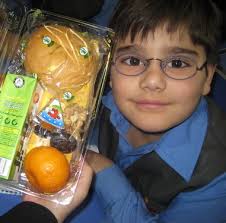 34
نمونه هایی از فعالیت های ساده و ارزان با موضوع «تغذیه » در مدرسه
بیان نکات مهم در تغذیه و معرفی وب سایت های مرتبط و مناسب در این زمینه به دانش آموزان مقاطع بالاتر
 
تهیه مجلات تغذیه برای مطالعه کارکنان و دانش آموزان  در مدرسه 

ترویج و تبلیغ رویدادهای مربوط به تغذیه سالم
35
36
تدوین خط مشی و سیاستهای مدرسه براي ترویج تغذیه سالم و حمایت از سیاستهای وضع شده مانند سیاستهای تهیه و توزیع میان وعده سالم در مدرسه مانند:
ترویج استفاده از خرما، توت خشک و کشمش به جای استفاده از قند و یا شکلات در بوفه مدارس 

استفاده از کیک و شیر و یا میوه ویا عرقیات معطر و سالم به جای آبمیوه صنعتی در بوفه مدارس و یا پذیرایی جلسات

 پخت و به همراه آوردن  غذاهای سالم به جای خرید فست فود در بوفه های مدارس 
 حذف پفک و چیپس و ساندویچ سوسیس و کالباس ... و جایگزینی آن با میوه و لقمه سالم در بوفه های مدارس و ادارات

 حذف نمکدان از میز بوفه ها و جایگزین کردن آن با انواع سس ها، و یا ادویه های سالم دیگر در مدارس شبانه روزی 

 ترویج استفاده از میوه به جای شیرینی در جشن ها و مناسبت های خاص و ... در مدارس
37
38
نمونه هایی از فعالیت های با منابع متوسط با موضوع «تغذیه » در محل کار
سازماندهی برای حضور متخصص تغذیه و یا کارکان بهداشتی  برای تدریس مباحث تغذیه ای 

تهیه آب سردکن به طوري که تمام کارکنان  و دانش آموزان به آسانی به آن دسترسی داشته باشند 

اطمینان از وجود تسهیلات کافی در بوفه مدارس برای نگهداری و یا آماده سازي غذا در مدارس شبانه روزی مانند یخچال، مایکروفر، کارد و چنگال و ظروف

عرضه سبزی و میوه تازه در مدرسه ، به طور رایگان و یا با تخفیف 

عرضه غذاهای سالم در فروشگاه های موادخوراکي داخل یا نزدیک مدرسه 

دادن کتا بهای تغذیه به عنوان  هدیه به دانش آموزان
39
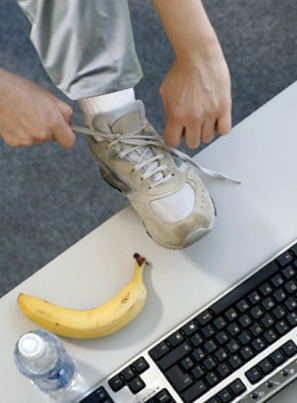 40
نمونه هایی از فعالیت های با منابع بزرگ با موضوع «تغذیه » در محل کار
تشویق کارکنان و دانش آموزانی که در ساعت های غیر اداری و غیر مدرسه  در فعالیت های مرتبط با کنترل وزن و تغذیه سالم شرکت می کنند و حمایت از آ نها 

درگیر کردن خانواده کارکنان و دانش آموزان در برنامه های آموزشي مرتبط با تغذیه سالم، از طریق توزیع مطالب آموزشی بین خانواده ها و یا دعوت از اعضاي خانواده دانش آموزان برای شرکت در جلسات آموزشي 

تغییر منوی غذایی در بوفه مدارس برای اطمینان از عرضه مواد غذایی سالم
41
نمونه هایی دیگر  از برنامه های قابل اجرا در سازمانها
روز بدون خودرو برای افزایش فعالیت بدنی

تعیین ساعت ورزش همگانی یا پیاده روی در مدارس 

اختصاص ده دقیقه برای مسواک زدن یا بهداشت دستها در سرویس بهداشتی در مدارس ( تحت عنوان زنگ بهداشت)
42
تهیه برنامه عملیاتی:
بعد از انتخاب فعالیت های برنامه، زمان تهیه برنامه عملیاتی فرا می رسد. برنامه عملیاتی، از طریق مرتبط کردن فعالیت ها با اهداف کلی، اختصاصی و رفتار برنامه، جزییات مفصل تری در مورد آنچه که برای اجرای مؤثر فعالیت ها لازم است و همچنین زمان اجراي آن ارایه می دهد .
43
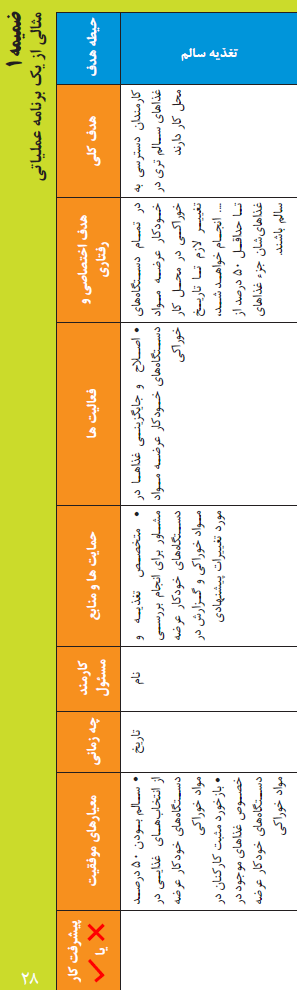 نمونه هایی از برنامه عملیاتی سازمانها و مدارس
44
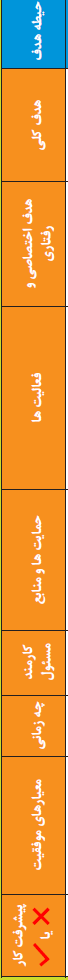 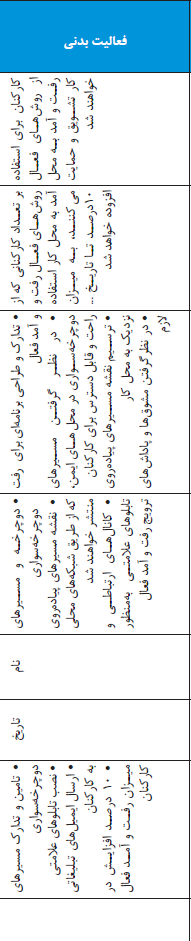 نمونه هایی از برنامه عملیاتی سازمانها و مدارس
45
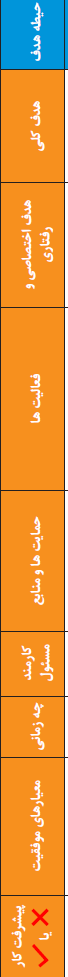 نمونه هایی از برنامه عملیاتی سازمانها و مدارس
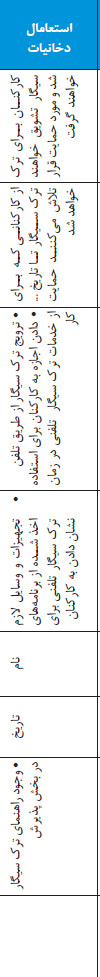 46
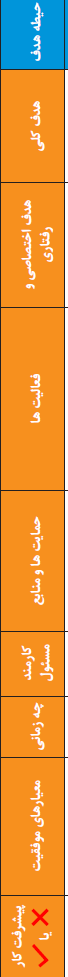 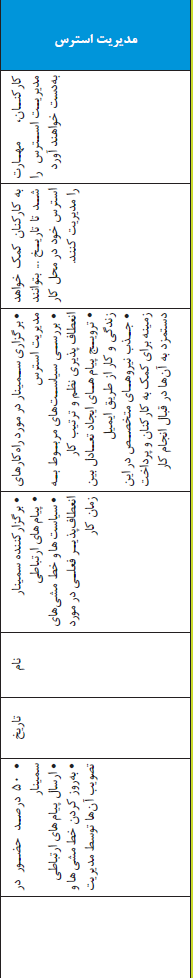 نمونه هایی از برنامه عملیاتی سازمانها و مدارس
47
گام ششم :مشوق ها  وپاداش ها را انتخاب کنید
ایده هایی برای مشوق ها و پاداش ها در برنامه:
اهدای جوایز به کارکان و یا دانش آموزانی که به دستاوردهای بهداشتی خاص و مهمی دست یافته اند.

سازماندهی رقابت هایی با اهدای جوایز .

اعلان عمومی برای دانش آموزانی که مشارکت بالایی در اجرای برنامه داشته اند.

 تهیه کالاهای مرتبط با شیوه زندگی سالم مانند  لباس ورزشی از فروشگا هها برای دانش آموزان به عنوان هدیه.

دادن مشو قهاي نقدی و یا غیر نقدی به دانش آموزان همکاری کننده .

برگزاري مراسم صرف ناهار، صبحانه یا نوشیدنی های سالم براي ترویج یک تفریح و سرگرمی سالم

عضویت با تخفیف در مراکز ورزشی

دادن مرخصی تشویقی برای کارکان همکاری کننده
48
گام   هفتم : حمایت های بیشتري را شناسایي کنید
شناسایی منابع و ابزار اطلاعاتی برای افراد مانند بروشورها و برگه های آموزشی 

شناسایی  منابع محلی مانند باشگاههای ورزشی، سالن های ورزشی و برنامه های جامعه محور

شناسایی خدمات پشتیبانی تلفنی مانند خطوط مخصوص اطلاع رسانی درباره مسایل مرتبط

تهیه بسته های آموزشي، دستورالعملها و راهنماهای معتبر تهیه شده توسط انجمنها و سازمانهای مرتبط 

شناسایی موسسات ارجاعی که برای رفع مشکلات اولیه و ساده کارکنان می توان از وجود آ نها استفاده کرد.
49
گام هشتم: برنامه خود را ترویج و توسعه دهید.
اید ه هایی برای کمک به ترویج برنامه:
اطلا ع رساني در مورد شروع برنامه

بحثهاي آموزشی و انگیزشی در مورد سلامت

پوسترها و اطلاعات بهداشتی

برگزاری یک رویداد بهداشتی برای کارکنان

تهیه خبرنامه ها

به اشتراک گذاشتن تجربیات کارمندان و دانش آموزان 

به فکر قهرما نسازی از برخی پشتیبانان برنامه باشید
50
گام نهم: برنامه خود را مدیریت کنید.
عملی کردن برنامه 
مدیریت مستمر برنامه
51
گام دهم: برنامه خود را ارزشیابی کرده و ارتقا دهید.
نحوه ارزشیابی :
به صورت ایده آل مناسب است که ارزشیابی به سه شیوه مختلف انجام شود: 

ارزیابی فرآیند: آیا برنامه و فعالیتها همانطور که برنامه ریزی شده بودند انجام شده اند؟

ارزیابی تاثیر: چه نوع تغییراتی در محل کار اتفاق افتاده اند؟

ارزیابی پیامد: تغییرات ایجاد شده چه اثراتي بر روی سازمان و کارکنان گذاشته اند؟
52
53
نرم افزار سفیران سلامت آذربایجان:
https://safiresalamati.ir/portfolio/
سایت معاونت امور بهداشت استان :
www.phc.umsu.ac.ir.
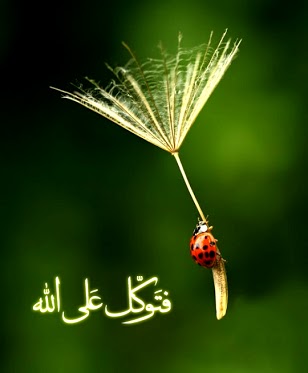